Health Care Workflow Process Improvement
Concepts of Workflow Process Improvement
Lecture a
This material (Comp 10 Unit 1) was developed by Duke University, funded by the Department of Health and Human Services, Office of the National Coordinator for Health Information Technology under Award Number IU24OC000024. This material was updated by Normandale Community College, funded under Award Number 90WT0003.

This work is licensed under the Creative Commons Attribution-NonCommercial-ShareAlike 4.0 International License. To view a copy of this license, visit http://creativecommons.org/licenses/by-nc-sa/4.0/
[Speaker Notes: Welcome to Health Care Workflow Process Improvement, Concepts of Workflow Process Improvement.  This is Lecture a, Introduction to Health Care Workflows.]
Learning Objectives
Describe the purpose for health care workflow process improvement in the clinical setting
Describe the role of a health care workflow specialist
Explain how health care workflow process improvement and meaningful use are related
2
[Speaker Notes: The objectives for Lecture a are to:
Describe the purpose for workflow analysis and redesign in the clinical setting,
Describe the role of a health care workflow specialist 
Explain how health care workflow process improvement and meaningful use are related.]
Tom DeMarco
Procedure, like dance, resists description. 
		-- Tom DeMarco 1979
3
[Speaker Notes: Tom DeMarco, an early pioneer and thought leader in process analysis, said in his 1979 book, Structured Analysis and System Specification, that “Procedure, like dance, resists description” (Demarco, 1979). One of the workforce roles described by the Office of the National coordinator for Health IT (ONC), is the Health Care Workflow Analysis and Redesign Specialist.  Using this analogy, individuals in process analysis and redesign jobs are experts at both “describing the dance,” and at “choreographing a better one.”]
Definitions
Definitions:
Process
Process Analysis
Process Redesign
Workflow
Workflow Analysis, and
Data and Information Flow
4
[Speaker Notes: Before we start, and in a way, as an introduction,  we will cover the following definitions:
Process,
Process Analysis,
Process Redesign,
Workflow,
Workflow Analysis, and
Data and Information Flow.]
Process
Process: a series of actions or operations “conducing” to an end 

Procedure: The steps in a process and how these steps are to be performed
5
(American Society for Quality (ASQ), 2011; Merriam-Webster, 2011)
[Speaker Notes: Merriam-Webster (2011) defines process as a series of actions or operations conducing to an end.  Similarly, the American Society for Quality (ASQ) (2011) defines Process as “a set of interrelated work activities characterized by a set of specific inputs and value added tasks that make up a procedure for a set of specific outputs.” 

Still another authoritative source, the Business Process Modeling Notation (BPMN™) standard (Miers and White, 2008) defines a process as, “what an organization does – it’s work – in order to accomplish a specific purpose or objective.” And goes on to say that most processes have input, consume resources, and produce output.

The word Procedure is related to process.  The American Society for Quality (ASQ 2011) defines a Procedure as: “The steps in a process and how these steps are to be performed for the process to fulfill a customer’s requirements; usually documented.”   Processes can be described at different levels of detail – High level, i.e., not much detail, or a very granular level, i.e., a lot of detail. I think of the latter as a procedure.

Important characteristics of processes for our work are that processes have 1) steps, also called activities, actions, operations, or tasks, 2) the steps have sequence or order, 3) processes have inputs and outputs, and that 4) processes happen over and over, i.e., are ongoing.  For example, appointment scheduling is a common process in health care facilities.]
Process Analysis
Understanding process elements and the relationships between them 

Identification of opportunities for improvement
6
(Merriam-Webster, 2011)
[Speaker Notes: Merriam-Webster (2011) provides several definitions for the word analysis. The one most relevant for our work here is: “an examination of a complex, its elements, and their relations or a statement of.” 

So, a Process Analysis is an examination of a process to understand its elements such as the inputs, the process steps, the outputs; and the relationships between them, including things like:
the order of steps, 
what things can be done in parallel versus sequentially, 
who or what performs the steps,  
maybe where they are performed, and
what information is needed or generated.  

Because the goal of our “analysis” is to ultimately improve a process, we also look for things like gaps, lack of conformity with best practice such as meaningful use of health IT and health care quality improvement, delays, redundancy, rework, and lack of efficiency.  For us, the combination of 1) understanding process elements and the relationships between them and 2) identification of opportunities for improvement comprise Process Analysis.]
Process Redesign Definition
The revision of a process to improve it in some way.
7
(Merriam-Webster, 2011)
[Speaker Notes: Merriam-Webster (2011) defines redesign as: “to revise in appearance, function, or content.” 

Process Redesign, then, is the revision in appearance, function, or content of a process. The reason why we analyze a process is to improve it. The improvement is achieved through Process Redesign. A significant amount of process redesign in health care today involves the introduction of electronic health records (EHR). A report published by the Institute of Medicine (2001), Crossing the Quality Chasm, offers six key areas in which health care in general can be improved, and ultimately these six areas, discussed in detail later, are our goal.  For now, we will think of “better” as “safer, more efficient, more convenient, less errors, and more cost effective.”

In quality improvement, process redesign, also called process re-engineering, sometimes has the connotation of, drastic and major changes expected to result in breakthrough improvements. The American Society for Quality (2011) defines Process Re-engineering as: “A strategy directed toward major rethinking and restructuring of a process; often referred to as the “clean sheet of paper” approach.”

This is in contrast to Process Improvement, which sometimes takes on the connotation of more incremental change, is defined more specifically by the American Society for Quality (2011) as: “the application of the plan-do-check-act cycle to processes to produce positive improvement and better meet the needs and expectations of customers.”  We will cover more about both of these different approaches in the unit on Process Redesign.]
Workflow
“The flow of work” 

The way in which work progresses through a process.

In this component, the words workflow and process will be used interchangeably.
8
(Wikipedia, 2011; Concise Oxford English Dictionary, 2011)
[Speaker Notes: The Workflow topic on Wikipedia (2011) defines workflow as: “A workflow consists of a sequence of (connected) steps.”   Another online resource defines workflow as, “the sequence of processes through which a piece of work passes from initiation to completion (Concise Oxford English Dictionary, 2011).”
In everyday use, the terms workflow and process are used interchangeably. Workflow is often more specifically thought of as the flow or path of the work steps, i.e., the way in which work progresses, including things like order of steps and selection between alternative steps. Like a process, a workflow has inputs and outputs, i.e., resources (mass, energy, information) and the people or things that perform the steps or activity that comprise the work are considered. In this component, the words workflow and process will be used interchangeably.]
What is Clinical Workflow?
The way in which activities in the health care setting are carried out, by whom, in what order, etc.
Some of the processes that make up health care:
Admitting a patient
Submitting a claim
Prescribing a medication
9
[Speaker Notes: Now that we have defined workflow and processes in general, we can talk more specifically about health care. Clinical Workflow is way in which activities in the health care setting are carried out, by whom, in what order, etc.  Examples of clinical workflows include:
Admitting a patient
Submitting a claim
Prescribing a medication]
Example: Clinical Processes
Think about your last visit to your provider. If you could break the visit up into clinical processes, what would they be?
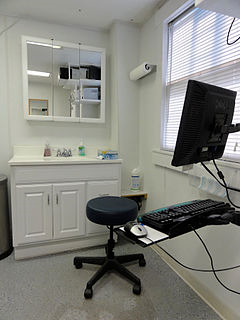 (Everson, 2011)
10
[Speaker Notes: Think about your last visit to your provider. If you could break the visit up into clinical processes, what would they be?]
Common Clinical Processes
You might have considered:
Patient registration / intake / payment
Waiting to be seen
Information checking / gathering
Checking vital signs
Visit with the clinician
Ordering tests
Diagnosis
Writing prescriptions
Drawing blood
Referral to another provider
Billing
11
[Speaker Notes: You might have considered:
Patient registration / intake / payment
Waiting to be seen
Information checking / gathering
Checking vital signs
Visit with the clinician
Ordering tests
Diagnosis
Writing prescriptions
Drawing blood
Referral to another provider
Billing
Or something like them.  They are all sets of activities that accomplish a particular goal (a sub-goal) of a patient visit.  For example, checking vital signs measures and records necessary data for patient care. Information checking such as medication reconciliation, i.e., comparing the medications that the patient is currently taking to those that are listed in the patients chart, is necessary for quality of care and patient safety. Each of these processes accomplishes a part of a patient visit; each would be considered a process or a workflow.]
Data and Information Flow
The steps or path by which data are moved through a work process or a system or some combination of both, including the order of steps, and operations performed on the data (or information).
12
[Speaker Notes: One person’s data flow may be another person’s information flow … Like process and workflow, the words data and information have specific definitions that are used in certain fields, and are often interchanged on other fields and in everyday use.

Early work done in the 1960’s and 70’s uses the term “data flow,”  more people today tend to use “information flow”, for the distinction see (the diaphoric definition of data -DDD and the general definition of information - GDI).  

For this component, and because most of the literature that you will see uses the two words interchangeably, in this component, we will too.  

When we use the terms data flow and information flow, we mean the steps or path that the data takes through a work process or a system or some combination of both, including the order of steps, and operations performed on the data (or information).]
Health Care Workflow Specialist
Uses knowledge and understanding of
An organization’s objectives, structure and procedures, and
Information technology 
to improve an organization’s operations
13
[Speaker Notes: A health care workflow specialist uses knowledge and understanding of two key things 1) an organization’s objectives, structure and procedures, and 2) information technology for the purpose of improving how the organization operates and achieves its goals.]
Process Analysis Part of the Role
Describe the Dance
Overcome communications problems in analysis
 Natural difficulty in describing procedure
 Inappropriateness of narrative text for    
   describing procedures 
 Lack of common language between the  
    user and analyst
14
[Speaker Notes: Tom DeMarco, introduced earlier as a pioneer and thought leader in process analysis, likens process analysis to describing a dance.  He adds further insight to the process analysis part of the role by emphasizing the intensive communication requirement, and by describing the following three key communications challenges that process analysts face: 
The first is the Natural difficulty in describing any process or procedure.
The second is the inappropriateness of narrative text for describing procedures, and 
finally there is a lack of common language between the user and analyst.

Health Care Workflow Specialists require very strong written, visual/graphic, and verbal communication skills to overcome these challenges. Successful Health Care Workflow Specialists are strong listeners, and are able to identify when others are uncomfortable or having difficulty or not in agreement and are able to constructively work through difficult situations.]
Process Analysis Skills
Knowledge of data and data system concepts
Knowledge of clinical workflow concepts 
Able to communicate such concepts
Able to identify problem areas
15
[Speaker Notes: DeMarco further outlines process analysis skills helpful to overcome the challenges inherent in Process Analysis.  These are: 
 Knowledge of data and data system concepts,
 Knowledge of clinical workflow concepts, and the  
 Ability to communicate these concepts.
We added the ability to identify problem areas.]
Process Redesign Role and Skills
Role
Choreographing a new dance between humans, information, and computers
Skills
Ability to combine organizational knowledge and technology to create a better way
16
[Speaker Notes: If Process Analysis is describing the dance, Redesign is choreographing or planning a new dance.  For us, the dance is the interaction between humans, information and computers in the clinical setting. The key skill a Process Redesign Specialist needs is the ability to combine, analyze and synthesize the organizational knowledge, including knowledge of clinical workflow and technology to create a “better way.”   

John Gall in his 1970’s book Systemantics said, “systems run best when designed to run down hill.” The goal of process re-design is to find the “down hill” design, i.e., the design that takes the least amount of input energy to get the desired output. The “down hill” design is the one that will have the least errors, the highest quality, the happiest staff, and the lowest cost. 

A professor at the University of Arkansas, Dr. Elizabeth Pierce, told a story in one of her information quality classes about Penn State that is a great example of designing systems that run down hill.  At Penn State Campus, the foot paths made by students did not last very long.  Whenever the University built a new building or expanded, instead of fencing off new landscaping, they left it open and waited for students to make paths between  the buildings. The architects and landscaping staff waited to see where the paths were worn. These were usually the shortest distances between the most important places on campus, and the places where walkways were most needed. Once they were spotted, the foot paths would be replaced by a paved walkway to make the new route a permanent part of the campus map and with good lighting so they were safe. Or if the foot paths were considered unsafe or undesirable, the campus planners would find some type of barrier to discourage further use of the foot path.  Less wise institutions are not able to see the signs of a process trying to “run down hill” and fence off areas as soon as new construction is complete. People still make paths, but they are muddy and messy and lack safe lighting.

A similar example in intensive care units is the importance for people on a ventilator to have the head of their bed at a 30o – 45o angel. One creative and early team in health care quality improvement used red tape to mark the bed so that it was easy for the staff to see whether or not the bed angle was correct. This was much easier than other methods like a question on a check list, “is the height of the head at least 30 degrees?”  A clever person redesigned the process to “run down hill”.]
Why is Health Care Workflow Analysis and Redesign Important?
98,000 or more people die annually in the US due to medical errors
Lack of information and care fragmentation called out as leading contributors
Meaningful use of Health IT will decrease this number
(Citation: Public domain images obtained from National Academy Press. http://www.nap.edu/
Institute of Medicine, 2000, 2001; NRC, 2009)
17
[Speaker Notes: Why do we need to improve the workflows and processes currently used in the health care organization? Why are we using health information technology in the clinical setting at all?

A 2000 Institute of Medicine (2000) report estimated that 98,000 or more people die annually in the US due to medical errors. This is more than die from motor vehicle accidents, breast cancer or AIDS, and more than die from Alzheimer's, diabetes or pneumonia.

The 2001 report, Crossing the Quality Chasm, specifically listed five imperatives for increasing quality of health care in the United States. This list included 
 Reengineered care processes, 
 Effective use of information technologies, 
 Knowledge and skills management, 
 Development of effective teams, and 
 Coordination of care across patient conditions, services, and sites of care over time (Institute of Medicine, 2001). 

Most of these involve or depend on Health IT. Workflow Process Improvement is at the heart of increasing the quality of health care. As the great thought leader of quality, Edwards Deming stated, “You can only elevate individual performance by elevating that of the entire system” thus, this effort is focused on the entire health care system. (Demming, 1982)]
Institute of Medicine (IOM)6 Quality Areas for Health care
Safe
Effective
Efficient
Timely
Patient centered
Equitable
(Citation: Public domain image obtained from National Academy Press, http://www.nap.edu/ Institute of Medicine, 2001)
18
[Speaker Notes: Crossing the Quality Chasm provided six aims and simple rules for redesign of health care. They are:
Care should be safe, as safe for patients in their health care facilities as in their homes. 
The science and evidence behind health care should be applied and served as the standard in the delivery of care. 
Care and service should be cost effective and waste should be removed from the system.  
Patients should experience no waits or delays in receiving service. 
The system of care should revolve around the patient, respect patient preferences, and put the patient in control. 
Unequal treatment should be a fact of the past; disparities in care should be eradicated. (Institute of Medicine, 2001) 

Importantly, increasing the quality of care is our goal. Implementing technology is a way to achieve this goal.]
EHR Incentive Program
Using technology in meaningful way to improve quality
“Meaningful Use” coined by the framers of the 2009 American Recovery & Reinvestment Act (ARRA)
Addresses five national health policy priorities
Improve quality, safety and efficiency and reduce health disparities
Engage patients and families
Improve health care coordination
Improve population and public health
Ensure adequate privacy and security protections for personal health information (PHI) 
Incentives and payment reductions (Penalties)
19
[Speaker Notes: Under the American Recovery and Reinvestment Act or ARRA, the Health Information Technology for Economic and Clinical Health (HITECH) Act established a program offering  incentives to help providers implement standardized technology. The purpose of these incentives is to encourage the greater health care community to implement EHRs, thus paving a path to improving quality.  In order to receive the incentives, the expectation is that the providers meet a set of criteria by adopting certified technology and use the technology in meaningful ways.  “Meaningful Use” of EHRs  is used to collectively describe those criteria.

This coordinated adoption of EHRs across health care providers address the five established national health policy priorities. 
Improve quality, safety and efficiency and reduce health disparities,
Engage patients and families,
Improve health care coordination,
Improve population and public health, and
Ensure adequate privacy and security protections for personal health information (PHI).
Eligible providers and hospitals can qualify for incentives during the first stages of Meaningful Use, but as the program continues, there will be Medicare payment reductions imposed for providers who do not meet the criteria.]
Incentives and Penalties
20
(CMS, 2016)
[Speaker Notes: The incentives are a fixed dollar amount for the initial years while the penalties for not meeting the requirements are in the form of a several percentage point decrease in the reimbursement payments from the Center for Medicaid and Medicare (CMS).  The grid outlined in this slide indicates the incentives per year that an eligible provider can receive when starting the program in 2011, 2012, 2013 or 2014.  

To hospitals, small and large practices and health care facilities this means millions of dollars.  The MU incentives considerably offset the cost of obtaining and implementing Health IT.]
Meaningful Use Criteria
Privacy and Security
Data Capture and Sharing
Data Standards
ICD, SNOMED, RxNorm, LOINC
Effective Clinical Workflows
Computer-Based Order Entry
E-Prescribing
Clinical Decision Support
Patient Health Information Exchange
21
[Speaker Notes: Some of the Meaningful use criteria include (CMS, 2016):
Privacy and Security,
Data Capture and Sharing,
Data Standards, such as 
ICD, SNOMED, RxForm, LOINC,
Effective Clinical Workflows,
Computer-based Order Entry,
Electronic Prescribing,
Clinical Decision Support,
Patient Health Information Exchange]
Meaningful Use RequirementsExamples
1. “More than 30 percent of all unique patients with at least one medication in their medication list seen by the [eligible provider] EP have at least one medication order entered using [Computer Physician Order Entry] CPOE.” 
5. “The EP that transitions or refers their patient to another setting of care or provider of care (1) uses CEHRT to create a summary of care record; and (2) electronically transmits such summary to a receiving provider for more than 10 percent of transitions of care and referrals.”
22
(Eligible Professional Meaningful Use Measures - Measures 1 and 5, 2016)
[Speaker Notes: For providers to meet or successfully claim that they are using Health IT meaningfully, they must achieve the requirements stated in the meaningful use rule. We can use the following two examples of what providers are being measured against.  

The first example is the requirement that “More than 30 percent of all unique patients with at least one medication in their medication list seen by the eligible provider have at least one medication order entered using CPOE” (Eligible Professional Meaningful Use Core Measures Measure 1, 2016).

Another example is “The EP that transitions or refers their patient to another setting of care or provider of care (1) uses CEHRT to create a summary of care record; and (2) electronically transmits such summary to a receiving provider for more than 10 percent of transitions of care and referrals” (Eligible Professional Meaningful Use Core Measures Measure 5, 2016). The full criteria is available on the CMS website.]
Meaningful Use Requirements Expands Each Year
23
(CMS, Public domain image obtained from https://www.cms.gov
2011)
[Speaker Notes: Meaningful Use (MU) has evolved since the beginning of the program.  Originally the criteria outlined both a core set and a choice within the menu set of objectives for eligible professionals, eligible hospitals and CAHs. For 2016, eligible professionals must meet ten objectives and eligible hospital and critical access hospitals must meet nine objectives.

Each year, meaningful use objectives expand on their previous version focusing on the aims and priorities of the Nationality Quality Strategy.  Initial focus during Stage 1 was electronic capture and sharing data. Stage 2 criteria encouraged the use of health IT for continuous quality improvement at the point of care and the exchange of information in a structured format.  

For 2015 and beyond, the focus continues with data capture and structured format, while adding an additional focus of improving outcomes using Health IT.]
Meaningful Use
Certified EHR Technology (CEHRT)
CMS and ONC established standards 
Has the capacity to: 
Provide clinical decision support
Support physician order entry
Capture and query information relevant to health care quality
Exchange electronic health information with, and integrate such information from other sources
Store data in a structured format
24
(CMS, 2016)
[Speaker Notes: One of the fundamental requirements of meaningful use, in addition to meeting the measures, is to use certified technology.  CMS and the Office of the National Coordinator for Health Information Technology (ONC) have established standards and other criteria for certified technology that providers must use in order to qualify for this incentive program.  

CEHRT (pronounced ‘sert’) has the capacity to: 
provide clinical decision support
support physician order entry
capture and query information relevant to health care quality and 
exchange electronic health information with, and integrate such information from, other sources
store data in a structured format. Structured data allows patient information to be easily retrieved and transferred, and it allows the provider to use the EHR in ways that can aid patient care.

Certified EHR technology gives assurance to purchasers and other users that an EHR system or module offers the necessary technological capability, functionality, and security to help them meet the meaningful use criteria. 
Certification also helps providers and patients be confident that the electronic health IT products and systems they use are secure, can maintain data confidentiality, and can work with other systems to share information.


Source:  https://www.cms.gov/regulations-and-guidance/legislation/ehrincentiveprograms/certification.html]
Meaningful Use Stages
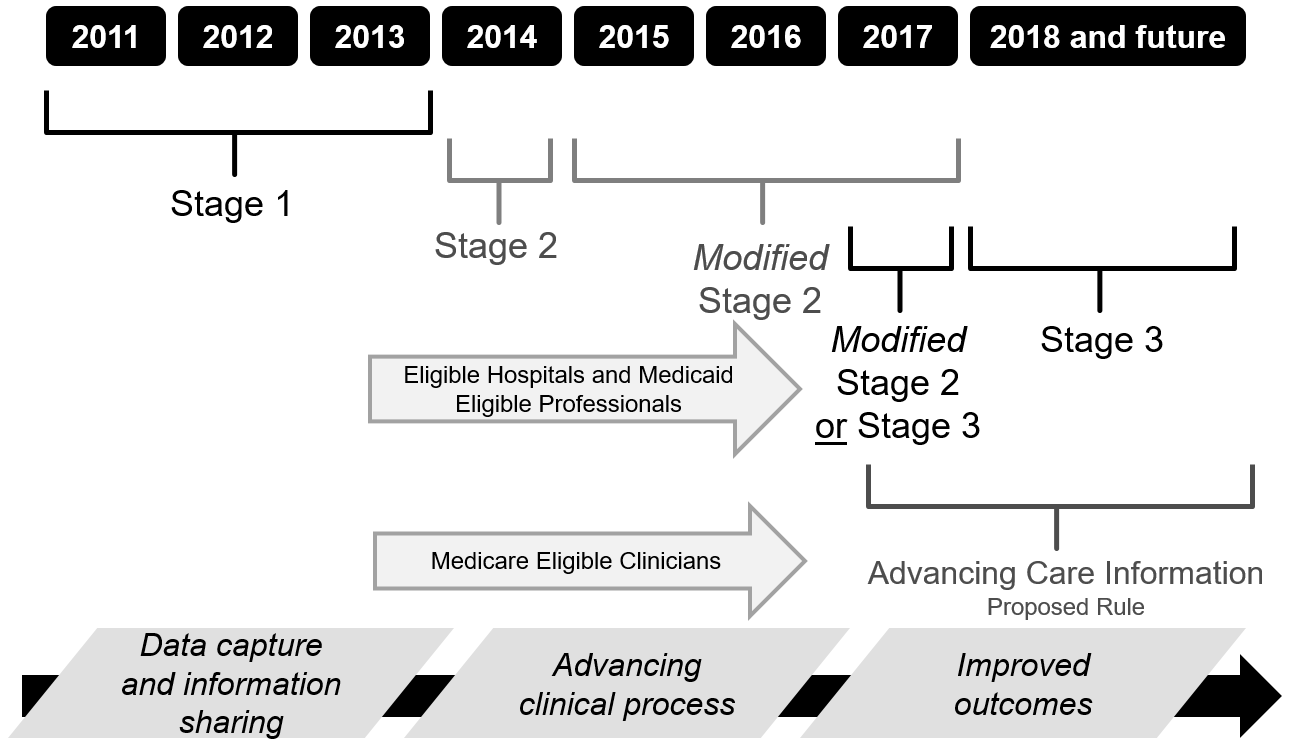 25
[Speaker Notes: Meaningful Use began in 2011 requiring providers to meet Stage 1 objectives.  In subsequent years, additional stages of Meaningful Use were implemented, again, paving the path to improved quality outcomes.

In April 2016, CMS introduced additional proposal to expand on the goal for improving quality outcomes using CEHRT, while also focusing on payment reform.  In the proposed rule, meaningful use is renamed, Advancing Care Information, and is one of four components that eligible providers would need to submit to meet the expanding requirements.]
Concepts of Workflow Process ImprovementSummary – Lecture a
Defined key terms relevant to workflow analysis and process redesign
Described the practice workflow and information management redesign specialist role and requisite skills 
Reviewed patient safety and health care quality reasons why Health IT is a national priority
Described the Centers for Medicare & Medicaid Services (CMS) program to incentivize nation-wide adoption and meaningful use of health IT
26
[Speaker Notes: This concludes Lecture a of  Concepts of Health Care Workflow and Process Analysis.  

In this lecture, we: 
Defined key terms, including Process, Process Analysis, Process Redesign, Workflow, Workflow Analysis, and Data & Information Flow.
Described the practice workflow and information management redesign specialist role and skills. In addition, we worked an example where we described a patient visit in terms of clinic processes.
Discussed the patient safety and health care quality reasons why Health IT is a national priority and the Centers for Medicare & Medicaid.
Discussed the CMS program to incentivize nation-wide adoption and meaningful use of health IT.]
Concepts of Workflow Process ImprovementReferences – 1 – Lecture a
References 
Analysis. 2011. In Merriam-Webster.com. Retrieved December 21, 2011. from merriam-webster.com
Centers for Medicare and Medicaid Services. (2016). Certified EHR Technology. Retrieved from cms.gov
Committee on Engaging the Computer Science Research Community in Health Care Informatics, National Research Council. (2009). Computational Technology for Effective Health Care: Immediate Steps and Strategic Directions. (W. Stead, & H. S. Lin, Eds.) Cambridge: National Academies Press.
DeMarco, T. (1979). Structured Analysis and System Specification. New Jersey : Yourdon Press, Prentice-Hall.
Demming, W. E. (1982). Out of Crises. Cambridge: MIT Press.
Department of Health and Human Services; Centers for Medicare & Medicaid Services. (2010, December 29). Medicare and Medicaid Programs- Electronic Health Record Incentive Program. Retrieved from HHS.gov
Department of Health and Human Services; Centers for Medicare & Medicaid Services. (2010, July 28). Medicare and Medicaid Programs- Electronic Health Record Incentive Program. Retrieved from HHS.gov
Eligible Professional Meaningful Use Core Measures Measure 1 of 15 -Stage 1. (2010, November 7). Retrieved from CMS.gov
Eligible Professional Meaningful Use Core Measures Measure 3 of 15 -Stage 1. (2010, November 7). Retrieved from CMS.gov
27
[Speaker Notes: No audio]
Concepts of Workflow Process ImprovementReferences – 2 – Lecture a
References
Gall, J. (1978). Systematics : how systems work and especially how they fail . London: Wildwood House Ltd.
Institute of Medicine. (2000). To Err is Human: Building a Safer Health System. (L. T. Kohn, J. M. Corrigan, & M. S. Donaldson, Eds.) Washington: National Academies Press.
Institute of Medicine. (2001). Crossing the Quality Chasm: A New Health System for the 21st Century 2001 . Washington: National Academies Press.
Miers, D. & White, S. A., & (2008). BPMN Modeling and Reference Guide. Lighthouse Pt: Future Strategies, Inc.
Procedure. 2011. American Society for Quality Glossary. Retrieved from ASQ.org
Process. 2011. In American Society for Quality Glossary. Retrieved from ASQ.org
Process. 2011. In Merriam-Webster.com. Retrieved from Merriam-Webster Dictionary 
Process Analysis. 2011. In Merriam-Webster.com. Retrieved from Merriam-Webster Dictionary 
Process Improvement. 2011. In American Society for Quality Glossary. Retrieved from ASQ.org.
Process Re-engineering. 2011. In American Society for Quality Glossary. Retrieved from ASQ.org
Redesign. 2011. In Merriam-Webster.com .  Retrieved from Merriam-Webster Dictionary 
Workflow.  In Wikipedia. Retrieved from Wikipedia.org
Workflow. 2011. In Concise Oxford English Dictionary. Retrieved from WordReference.com
28
[Speaker Notes: No audio]
Concepts of Workflow Process ImprovementReferences – 3 – Lecture a
Images
Bart Everson, photographer. 2011. Doctor’s Office [Public Domain], Retrieved from: WikiMedia Commons
Centers for Medicare and Medicaid. 2016. Meaningful Use Incentives and Payments [Public Domain]. Retrieved from: CMS.gov
Centers for Medicare and Medicaid. 2011. Meaningful Use Requirements [Public Domain]. Retrieved from: CMS.gov
National  Academy Press. 2000. To Err is Human book cover. [Public Domain], Retrieved from: National Academy Press
National  Academy Press. 2001. Crossing Quality Chasm book cover. [Public Domain]. Retrieved from: National Academy Press
National  Academy Press. 2009. Computational Technology for Effective Healthcare. [Public Domain]. Retrieved from: National Academy Press
National  Academy Press.  2001. Crossing Quality Chasm book cover. [Public Domain]. Retrieved from: National Academy Press
Nesvacil, Alicia. 2016. Meaningful Use Stages. [Used with Permission]. Image courtesy of Alicia Nesvacil.
Charts, Tables, and Figures
1.1 Figure:  Meaningful Use Criteria. [Public domain] Retrieved from CMS.gov
29
[Speaker Notes: No audio]
Concepts of Workflow Process ImprovementLecture a
This material was developed by Duke University, funded by the Department of Health and Human Services, Office of the National Coordinator for Health Information Technology under Award Number IU24OC000024. This material was updated by Normandale Community College, funded under Award Number 90WT0003.
30
[Speaker Notes: No audio]